Strain I. Posavljak
OTPORNOST MATERIJALA
OM20-P4
3. ANALIZA NAPONA I    DEFORMACIJA
3.1. Ravno stanje napona
3.1.1. Uvod u ravno stanje napona
Ravno stanje napona vlada u tankim pločama kod kojih je opterećenje raspodeljeno po debljini ili je svedeno u ravan srednje površi.
Na površinama tela, oslobođenim od opterećenja, takođe vlada ravno stanje napona.
2
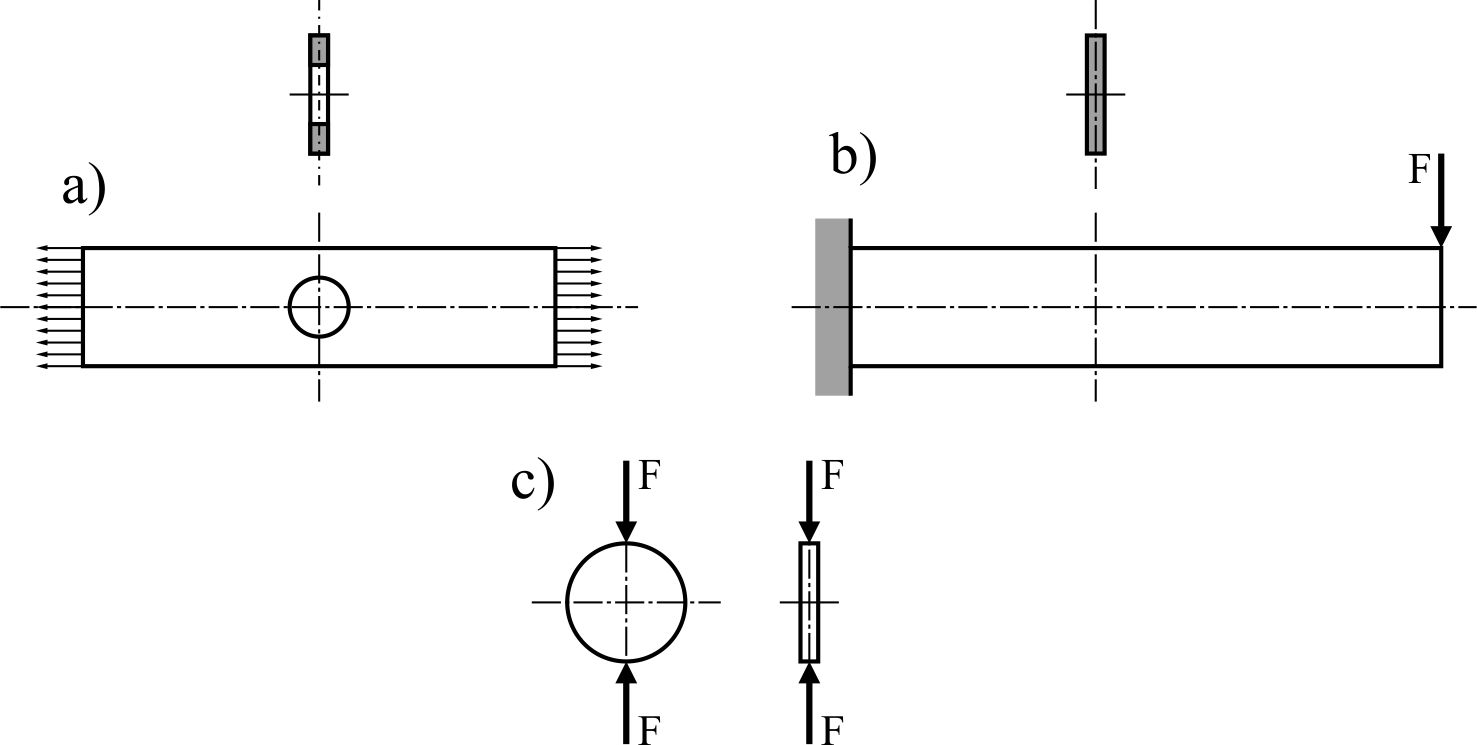 Sl. 3.1 Primer tankih ploča u kojima vlada ravno stanje napona: ravna epruveta sa centralnim otvorom (a), konzolna traka (b) i disk (c)
3
Tenzor napona za slučaj ravnog stanja napona:
4
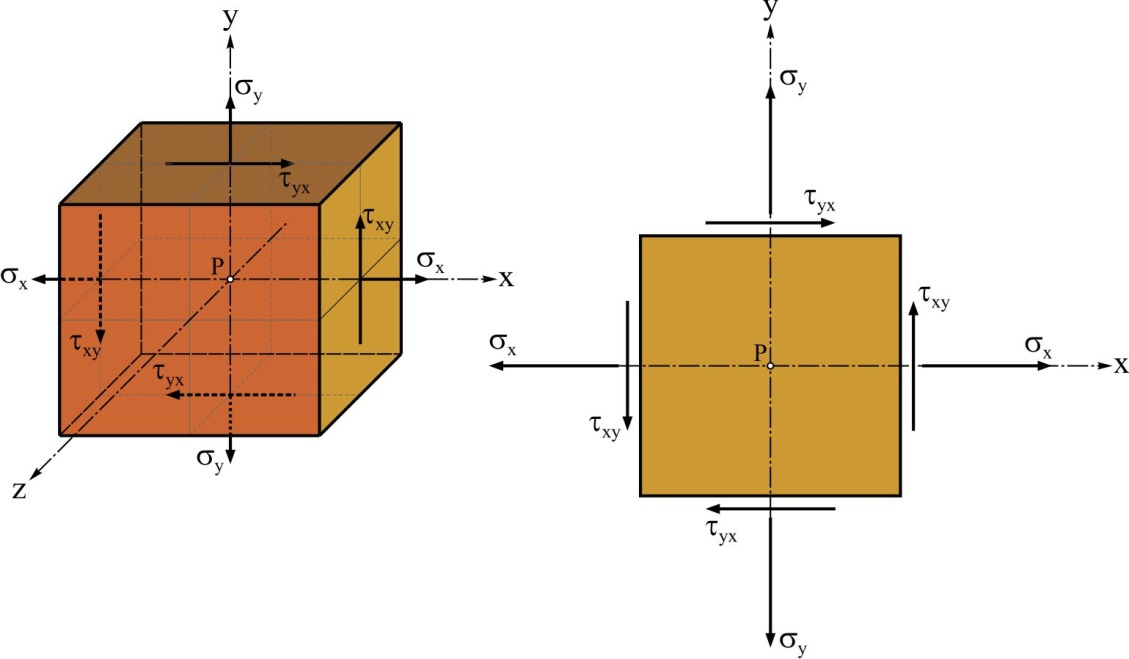 Sl. 3.2 Trodimenzionalna (levo) i dvodimenzionalna projekcija naponskog elementa za slučaj ravnog stanja napona (desno)
5
3.1.2. Transformacija komponenti tenzora
          napona
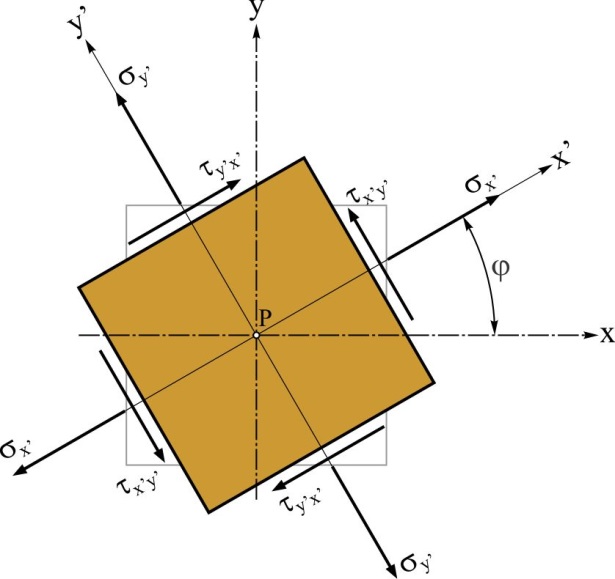 Poznato:
Traži se:
Sl. 3.3 Naponski element za slučaj ravnog stanja napona koji odgovara x’y’ koordinatnom sistemu
6
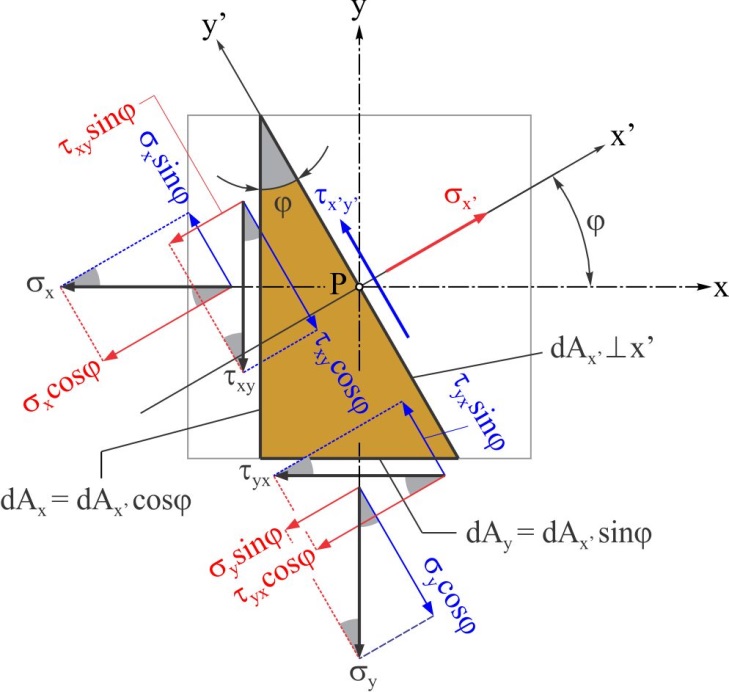 Sl. 3.4 Ravno stanje napona: Trougaona naponska prizma sa ucrtanim naponima koji na nju deluju
7
8
9
10
Transformacijski izrazi:
11
3.1.3. Naponi za međusobno normalne
          ravni
Prva invarijanta napona.
12
Druga invarijanta napona.
13
3.1.4. Ekstremne vrednosti normalnih
          napona
14
Ovo vredi za dva međusobno normalna pravca koji sa osom x zaklapaju uglove:
15
16
17
18
19
Ekstremne vrednosti normalnih napona zovu se glavni naponi, a odgovarajuće ravni i pravci, zovu se glavne ravni, odnosno glavni pravci.
20
Glavne napone s obzirom na uobičajene oznake
možemo sračunati pomoću izraza
objedinjeno napisanih u obliku:
21
Algebarski posmatrano, za glavne napone vredi:
22
3.1.5. Ekstremne vrednosti napona
          smicanja
23
Ovo vredi za dva međusobno normalna pravca koji sa osom x zaklapaju uglove:
24
25
26
27
28
Predznak ekstremnih napona smicanja nema fizičko značenje.
Iz tog razloga se u proračunima čvrstoće koriste vrednosti maksimalnog napona smicanja.
29
30
31
3.1.6. Naponi smicanja za glavne ravni
32
U glavnim ravnima nema napona smicanja !
33
Još jedan dokaz da u glavnim ravnima nema napona smicanja !
34
3.1.7. Određivanje glavnih pravaca
Ako sa vrednošću ugla j izračunamo
dobićemo da je
ili
35
Ako dobijmo da je
onda je uglom
određen glavni pravac 1 (pravac glavnog napona s1),
a uglom
određen je glavni pravac 2 (pravac glavnog napona s2).
36
Ako dobijemo da je
onda je uglom
određen glavni pravac 2 (pravac glavnog napona s2),
a uglom
određen je glavni pravac 1 (pravac glavnog napona s1).
37
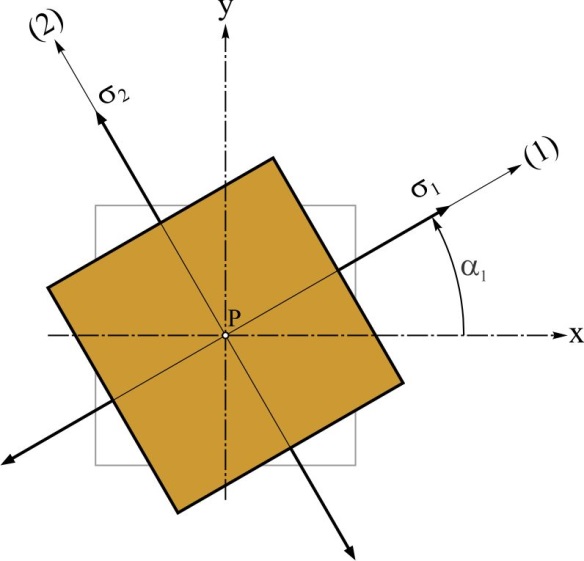 Sl. 3.5 Naponski element u vezi sa glavnim naponima
38
3.1.7. Ravni ekstremnih napona smicanja
39
Ugao p/4 je ugao odklona ravni ekstremnih napona smicanja od glavnih ravni.
40
3.1.8. Drugi pristup određivanju glavnih
          napona i glavnih pravaca
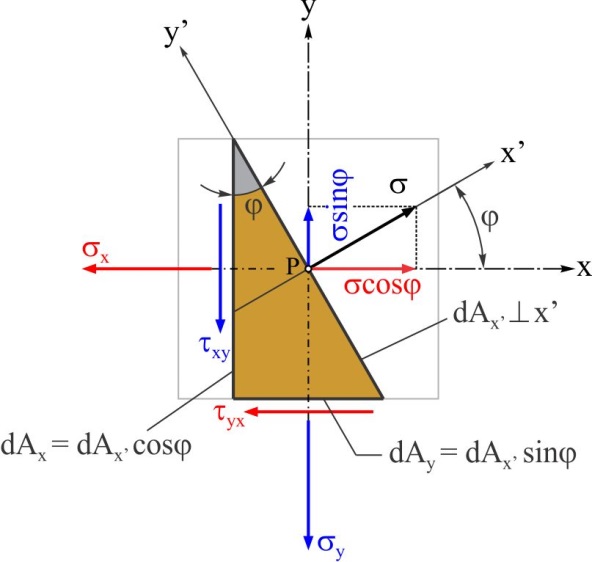 Sl. 3.6 Poseban slučaj trougaone naponske prizme
41
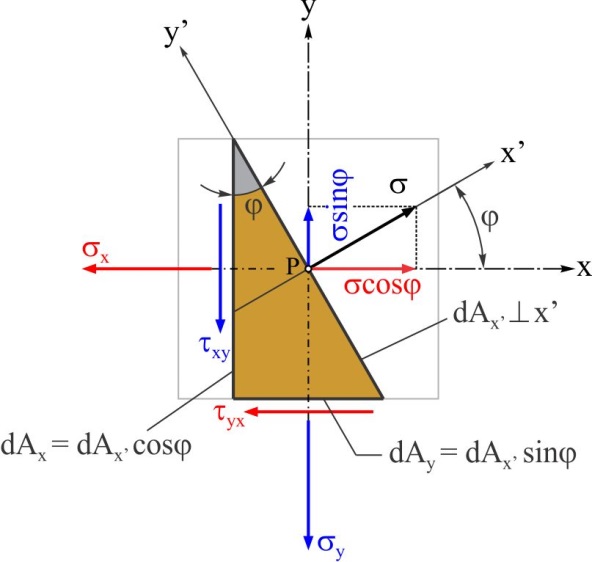 42
43
Rešenja ove kvadratne jednačine:
44
3.1.9. Jednoosno stanje napona
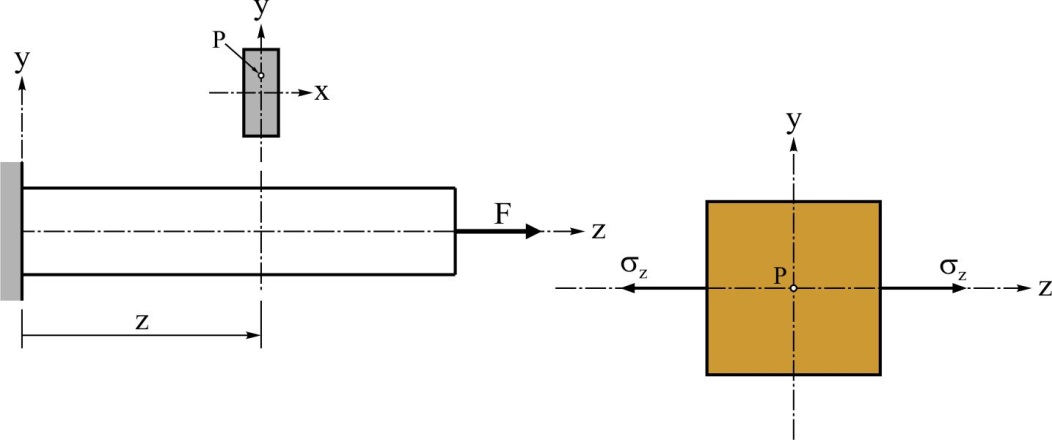 Sl. 3.7 Štap opterećen na zatezanje sa uočenom tačkom P i odgovarajući naponski element
45
Zamenom x-a sa z-om poznati nam transformacijski izrazi
za slučaj jednoosnog stanja napona dobijaju ovaj oblik
46
Zamenom x-a sa z-om, iz
47
3.1.10. Dvoosno stanje napona
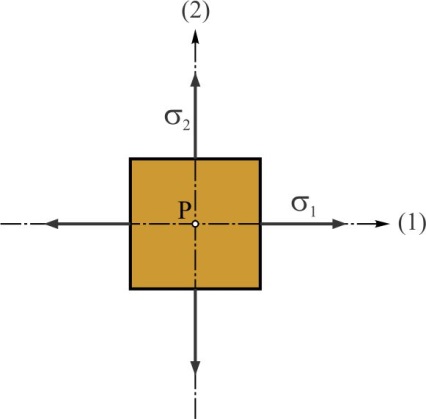 Sl. 3.8 Naponski element za dvoosno stanje napona
48
3.1.10. Čisto smicanje
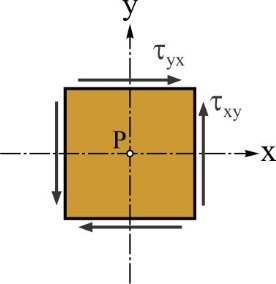 Sl. 3.9 Naponski element za slučaj čistog smicanja
49
50
51
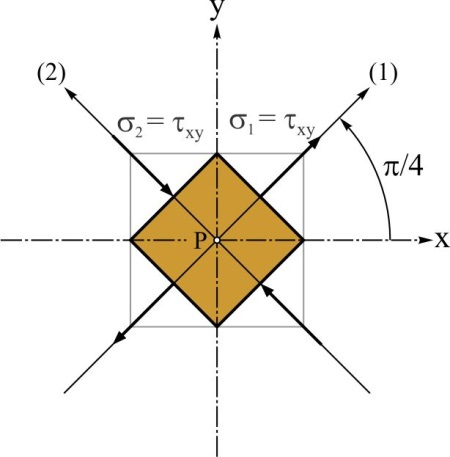 Sl. 3.10 Naponski element povezan sa glavnim naponima pri čistom smicanju
52
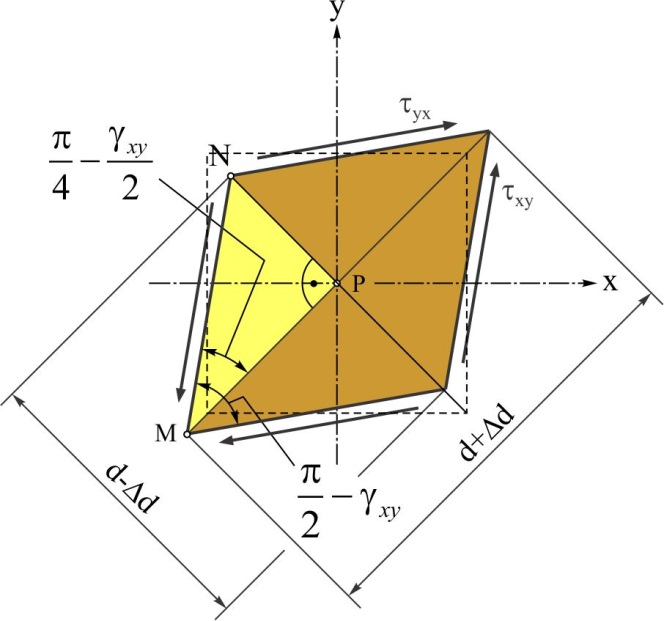 Sl. 3.11 Skica deformisanog naponskog elementa pri čistom smicanju
53
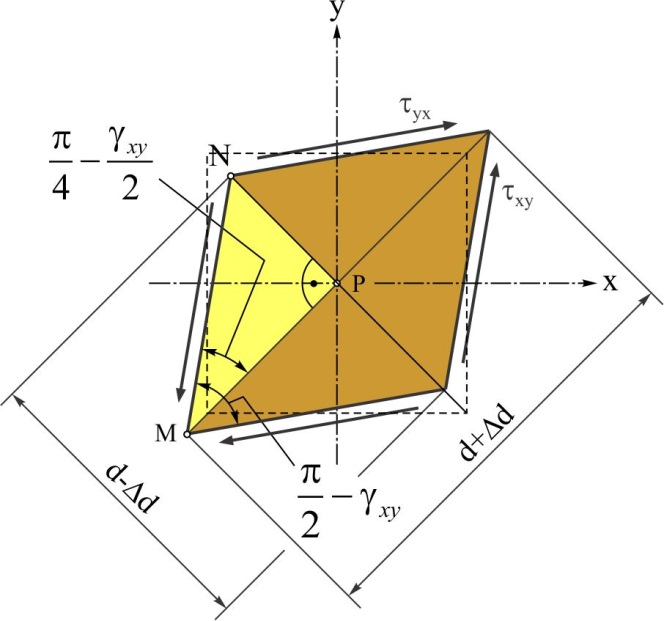 54
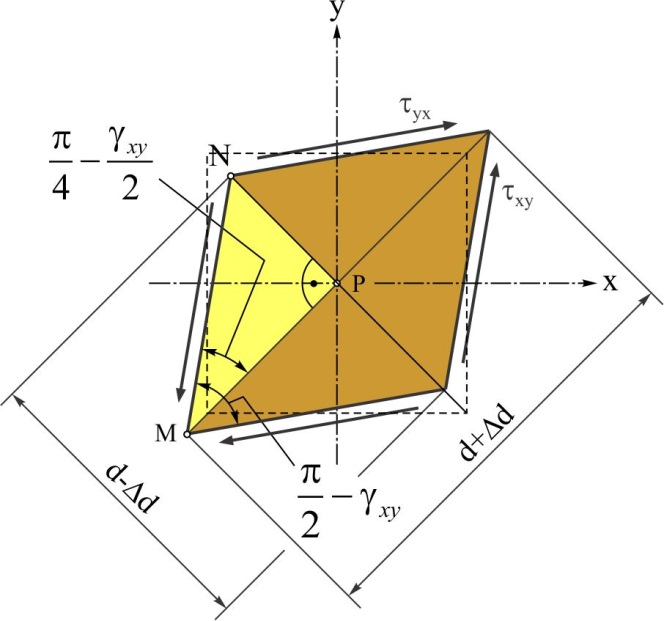 55
56
57
3.1.11. Morov krug napona
58
Ovo je jednačina kružnice !
59
60
Sve tačke na ovoj kružnici  i one unutar, u st koordinatnom sistemu, pripadaju Morovom krugu napona („alatu“ za grafičku analizu ravnog stanja napona).
61
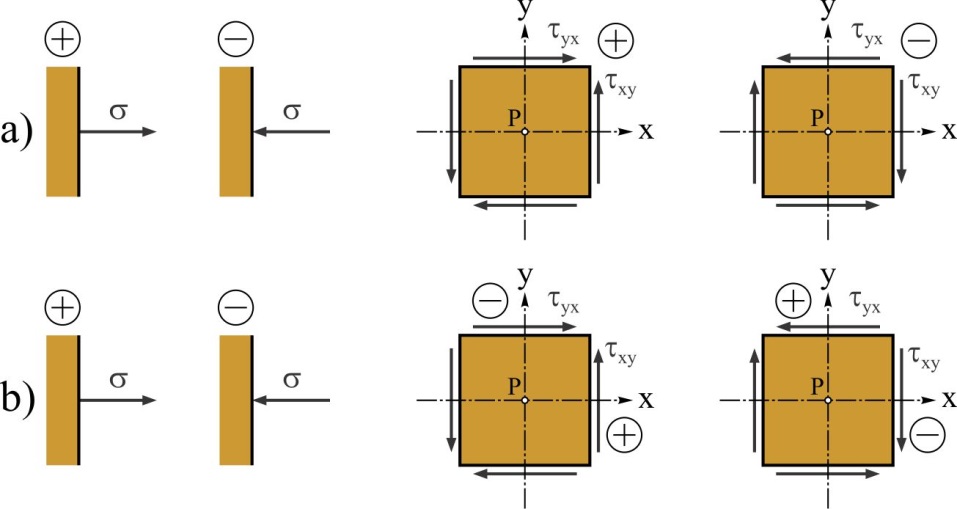 Sl. 3.12 Predznaci za slučaj ravnog stanja: za analitičku analizu (a) i grafičku analizu (b)
62
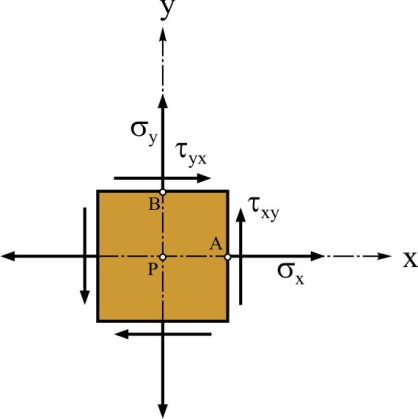 Sl. 3.13 Naponski element za slučaj ravnog stanja napona sa ucrtanim tačkama A i B na pozitivno orijentisanim stranama
63
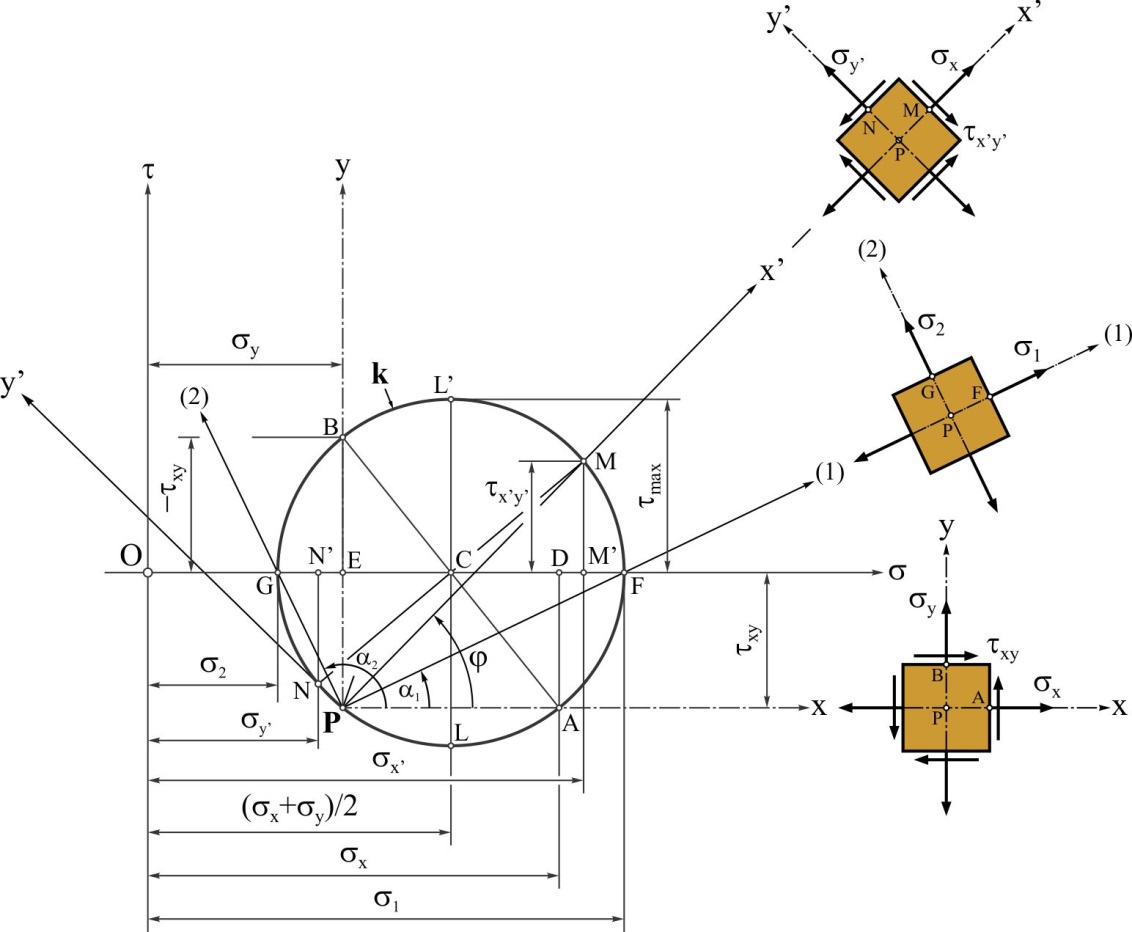 Sl. 3.14 Primer Morovog kruga napona
64
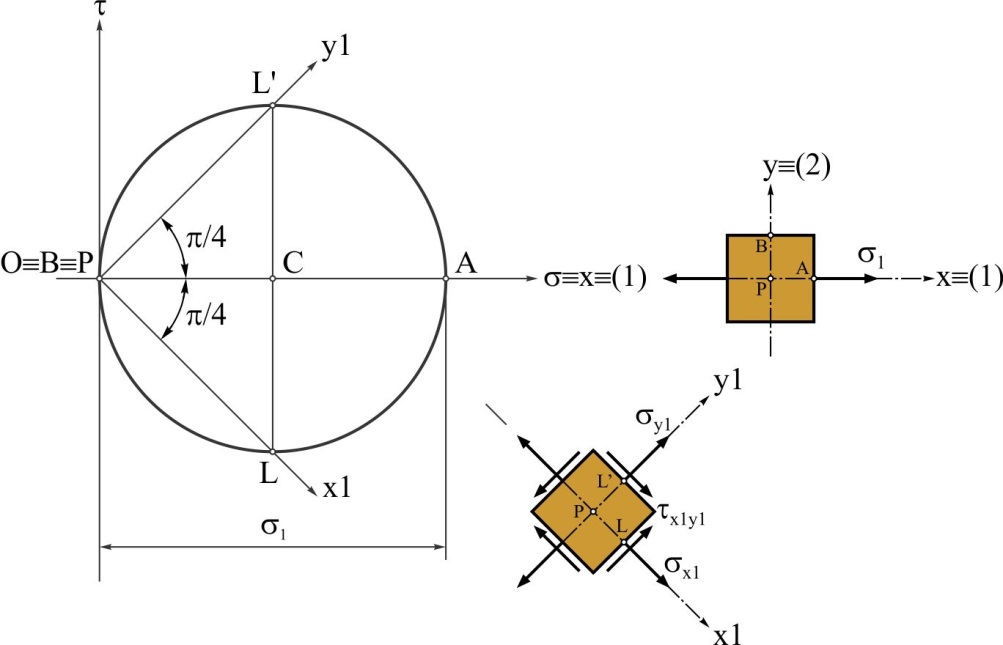 Sl. 3.15 Morov krug za jednoosno stanje napona
65
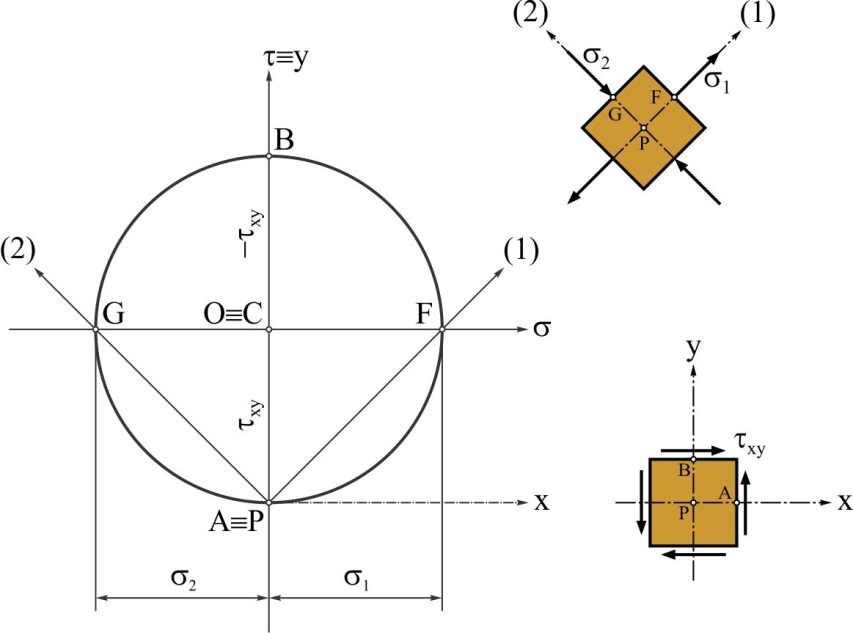 Sl. 3.16 Morov krug napona za čisto smicanje
66